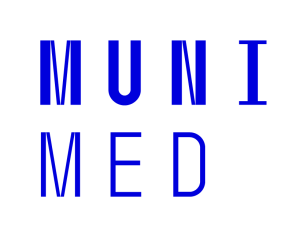 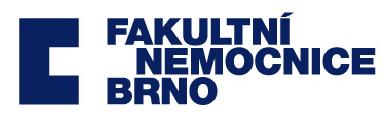 Masaryk University School of Medicine and Brno University Hospital Department of Obstetrics and Gynecology
Head: doc. MUDr. Vít Weinberger, PhD.
Uterine tumors
Eliška Gazárková  
Gynecology and Obstetrics
2020
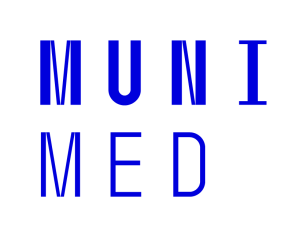 Uterine tumors
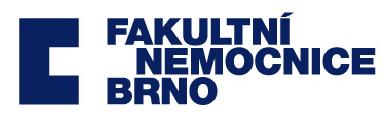 Tumors of the uterine body
Cervical tumors



Benign (leiomyoma, polyp)
Malignant (sarcoma, endometrial cancer)
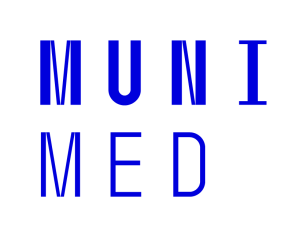 Uterine tumors
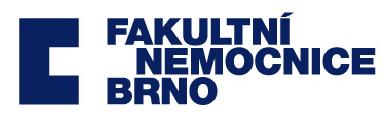 Benign tumors of the uterine body

Leiomyoma
Endometrial polyp
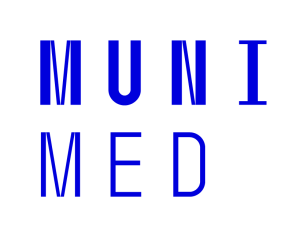 Uterine tumors
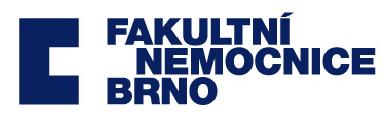 Leiomyoma

Body (cervix, Fallopian tubes, ovary, vagina, vulva, ligament, GIT)
20-50% of women
Most common diagnosis 
35-45 years; after menopause occurs involution
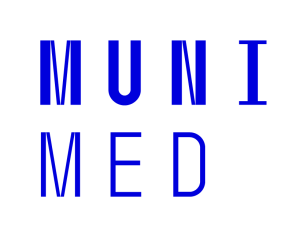 Uterine tumors
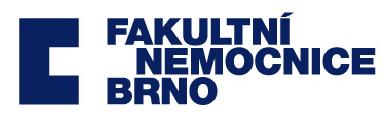 Leiomyoma

Classification according to localization:
Subkumosal (ev. nascent)
Intramurals
Subserous (ev. stopwatch)
Intraligamentous 

Degenerative changes
Hyalinization, mukoid degeneration, cystic degeneation, kacification
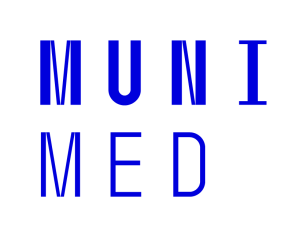 Uterine tumors
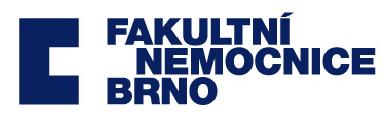 Leiomyoma

Classification according to localization:
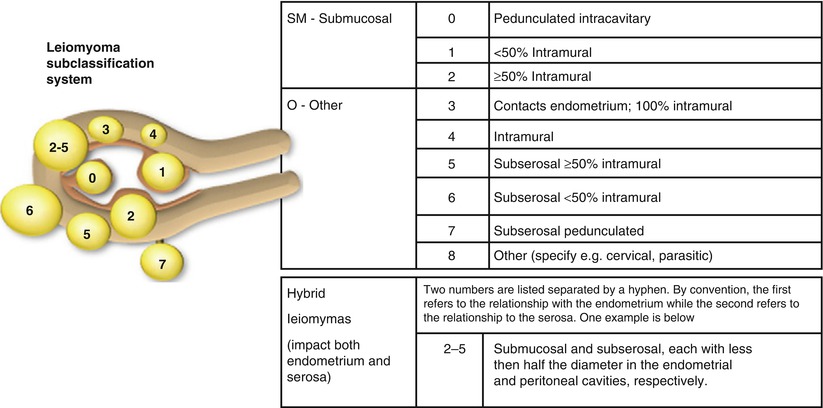 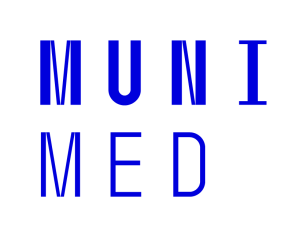 Uterine tumors
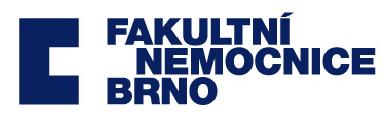 Leiomyoma

Symptomatology
60-90% asymptomatic
Irregular uterine bleeding, hypermenorrhoea, anemization
Lower abdominal pain
Urinary symptoms (pressure on the bladder, urine retention)
Obstipation
Sterility / infertility
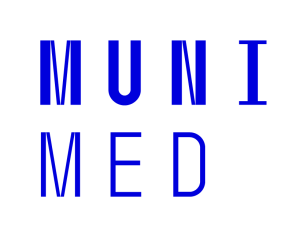 Uterine tumors
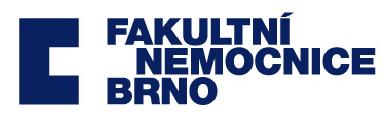 Leiomyoma

Etiology
Hormonal dysregulation (hyperestrogenismus)
Genetic causes
Antropometric influences (BMI)

Diagnosis
Palpation, gynecological examination
Ultrasound
Complementary methods – CT, MR
Invasive methods – LSK, HSK
Histology – final diagnosis
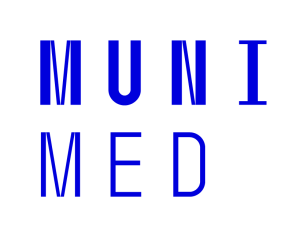 Uterine tumors
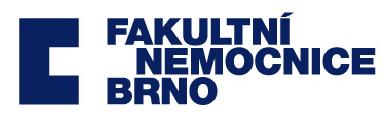 Leiomyoma

Therapy – conservative approach
Elimination of the symptoms / myoma volume reduction
Non steroid anflogistics
HAK, depot gestogens – reduction of blood loss, dysmenorrhoea
GnRh analogs – arteficial menopause – reduction of blood loss + myoma volume reduction
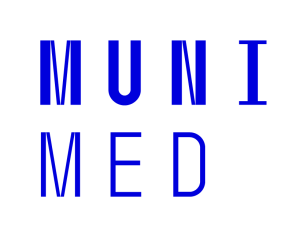 Uterine tumors
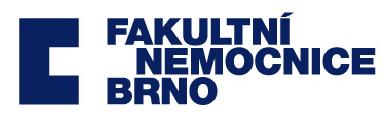 Leiomyoma

Therapy – sugical
Myoma enucleation - laparotomic, laparoskopic, hysterosocpic
younger women, intrests in fertility

Hysterectomy - abdominal, vaginal, laparoscopic

(preoperative preparation – 3 month aplication of GnRh analogs)
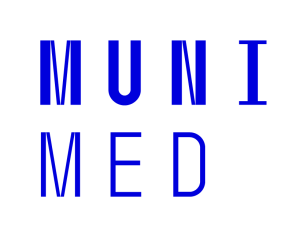 Uterine tumors
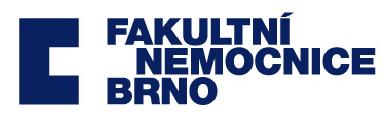 Corporal polyp

Grows out of the pars basalis
Most frequent localisation – uterine fundus
Hyperplastic, atrofic, functional
Mostly asymptomatic X irregular uterine bleeding, pain
Dignosis: ultrasound, hysteroscopy
Therapy: surgical – curretage, HSK
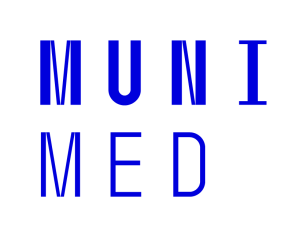 Uterine tumors
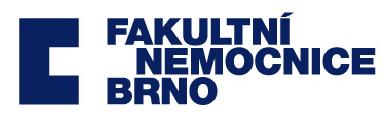 Malignant tumors of the uterine body​ – 
uterine cancer – endometrial carcinoma
3.-4. most common malignancy in the world (breast, colorectal, lung)
the most common gynecological malignancy in developed coutries
absence of screening (ultrasound, hysteroscopy, cytology)
relatively good prognosis, 75 - 88% of patients in IA a IB stages survive more 	than 5 years following diagnosis
low incidence in African countries
two times higher incidence in white race
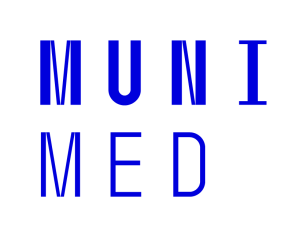 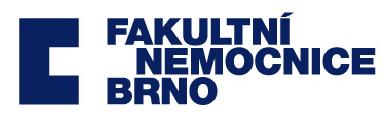 Uterine cancer
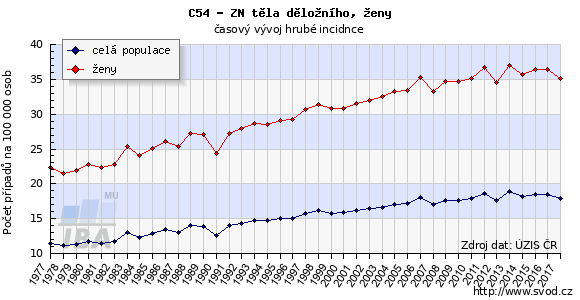 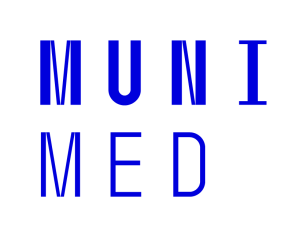 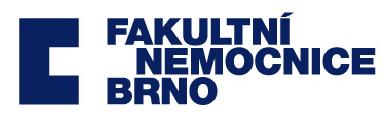 Uterine cancer
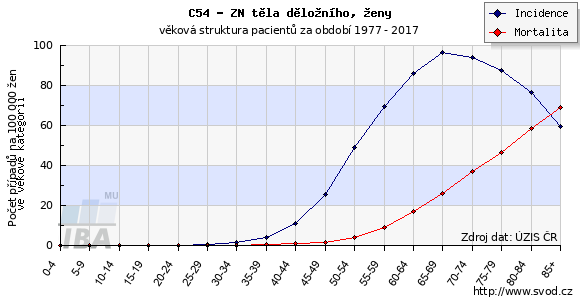 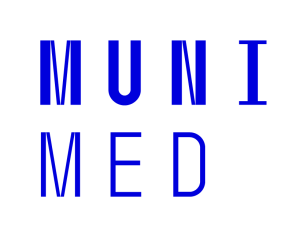 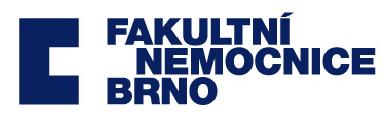 Uterine cancer
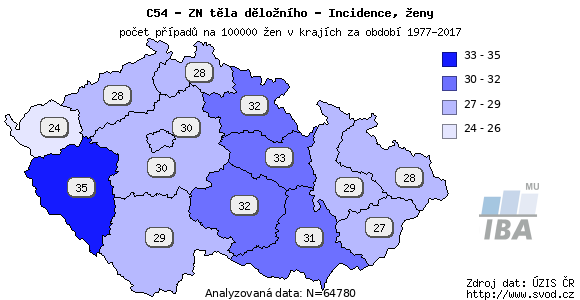 Uterine cancer
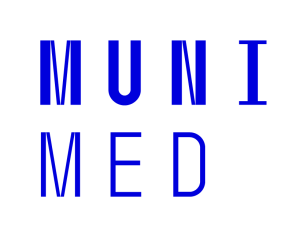 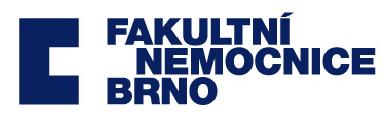 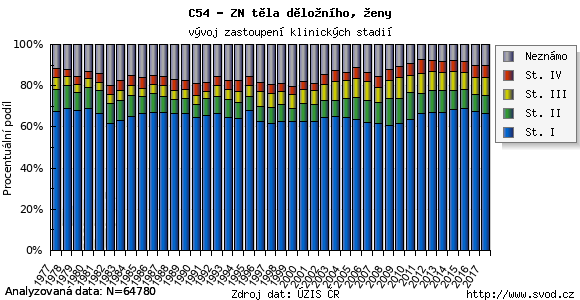 Uterine cancer
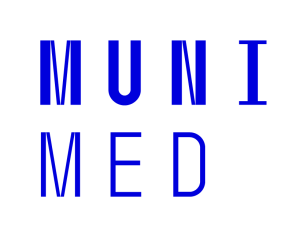 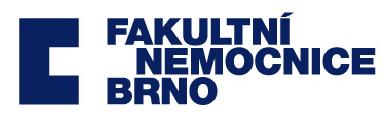 Histologic types of uterine tumors
Epithelial tumors (98%)
- endometrioid adenocarcinoma (squamous component., viloglandular comp., 	secreting,  sertoliform, microglandular) (78-80%)
- mucinous (1-9%)
- clear cell (2%)
- uterine papillary serous (<10%)
- spinocelular (<1%)
- Neuroendocrine Carcinoma of the Endometrium (NECa): LG -carcinoid, 
	HG –small cell and large cell neuroendocrine carcinoma
- mixed (I.+ II. type)
- malignant mixed müllerian tumor: carcinosarcoma
Mesenchymal tumors
- leiomyosarcoma
- endometrial stromal sarcoma (low i high grade)
- undifferentiated uterine sarcoma (high grade)
- Rare types (rhabdomyosarcoma…)
Uterine cancer
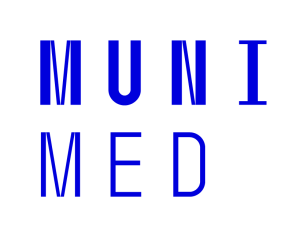 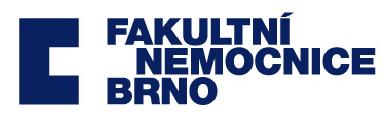 Etiopathogenesis
Type I
- 80 - 85 % off all cases
- based on endometrial hyperplasia
- the most common somatic abnormalities: microsatellite instability (asociated with 
Lynch syndrome), mutation: PTEN, PIK3CA, PIK3R1, K-ras, β-catenin (squamouse differentiation  of endometrial carcinoma)
- typical histologic types: low grade endometrial carcinoma, mucinous adenocarcinoma
- better prognosis
Type II
- 15-20 % of all cases
- unclear ethiopatogenesis, frequently appeared on a background of an atrophic 	endometrium, not connected with hyperestrinism and endometrial hyperplasia, absence 	of risk factors typical for I. Type, in most cases hormonaly independent (ER-, PR-) 
- worse prognosis than I type, older patients (60 y.o. and older)
- the most frequent somatic abnormalitie: mutation in p53, chromosomal instability,  	approximately 25% HER-2 amplification
- ussaul histological types: serous carcinoma, high grade endometrioid carcinoma , clear cell
Uterine cancer
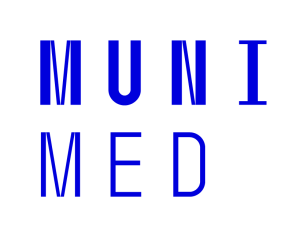 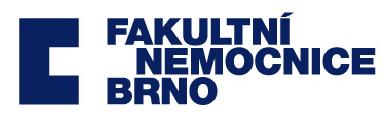 Risk factors
Type I:
women at age 55 and above (the risk of cancer increases with age)
obesity (BMI ˃ 30 incresing risk 3-4x)
early menarche, late menopause, nulliparity, anovulation, polycystic ovary syndrome, long-term tamoxifen use
hypertension
diabetes mellitus
Genetic risk factors: approx. 5 % of endometrial carcinoma cases are hereditary
The manifestation of cancer is 10-20 years earlier thant in non-hereditary (sporadic) forms 
In case of Lynch syndrome II (HNPCC = Hereditary nonpolyposis colorectal cancer) – the risk of endometrial cancer is 30-60 % 
Endometrial cancer is typically manifested prior to colorectal carcinoma

Type II:
uncertain ethiopatogenesis
Uterine cancer
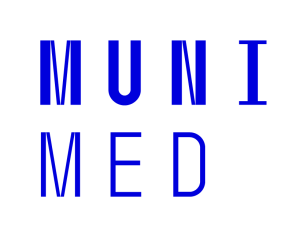 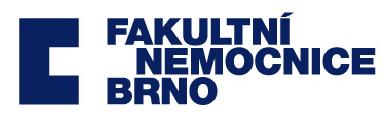 Protective factors
multiparity RR 0,5 (after 1st. delivery only 50% risk compared to nulliparous women)
vegetarian lifestyle, sufficient intake of vitamin A and C
combined oral contraceptive use more than 5 years  RR 0,5 (lasting effect for 10-15 years)
smoking RR 0,5-0,7
IUS  (intrauterine system) – Mirena,                 RR 0,6
physical activity
Uterine cancer
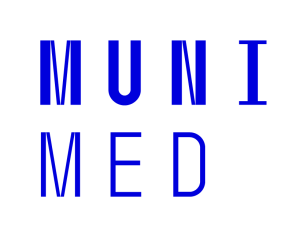 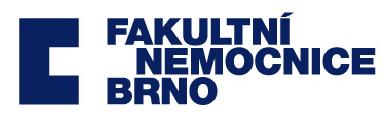 Endometrial hyperplasia – risk of carcinoma progression
simplex endometrial hyperplasia…………………….1 %
complex endometrial hyperplasia ……………………3 %
precancerous condition
simplex atypical endometrial hyperplasia ………….. 8 %
complex atypical endometrial hyperplasia……...29-40 %
serous intraepithelial carcinoma (serous and clear cell carcinoma type II)
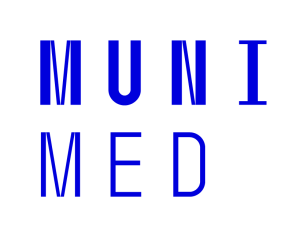 Uterine cancer
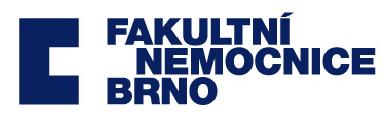 Prognostic factors
- stage of disease (FIGO, TNM)
- quality of surgical treatement
Negative prognostic factors: 
- lymph node metastatic lesion (quantity, size), extrauterine spread, the depth of 	 myometrial invasion, cervical invasion, tumor size greater then 2cm, invasion in 	lymphatic vessels
- L1CAM positivity, loss of ER, PR, mutations in the p53 
- Histological type: typ II (a 5 year surveillance 58 % in comparison to 83 % in type I)
- Other negative prognostics factors: age of 60 and above, radiotherapy for the primary 	treatment 
Positive prognostic factors:
- Progesteron receptors positivity (type I), significant lymfoplasmocellular infiltration
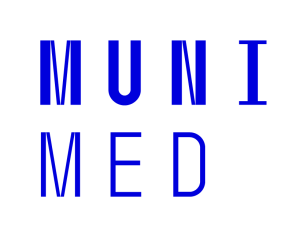 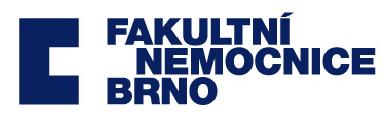 Uterine cancer
Prognostic factors
According to known prognostic factors, it is possible to divide stadium I to 3 categories with different therapeutic approach (ESGO, ESMO guidelines). 
 
Low risk: stage IA, grade 1-2, type I (endometrioid) 
Intermediate risk: stage IA, grade 3, type I (endometrioid)
		  stage IB, grade 1-2, type I (endometrioid) 
Hish risk: stage IB, grade 3, type I (endometrioid)
		  non-endometrioid types  
     
     In relation to extensiveness of surgery
Low risk 
High riské riziko
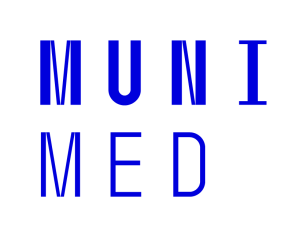 Uterine cancer
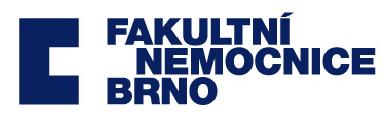 Low risk type
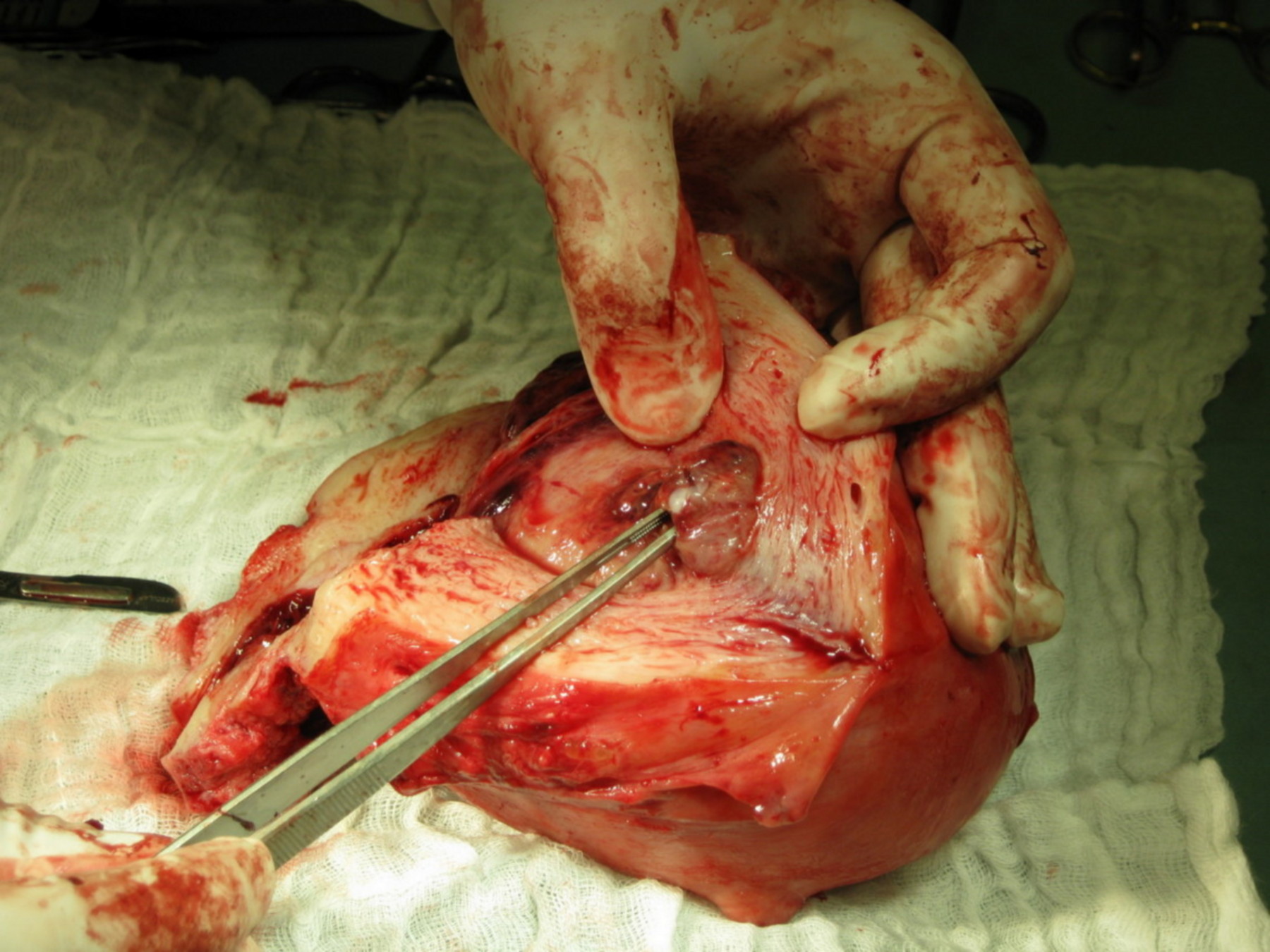 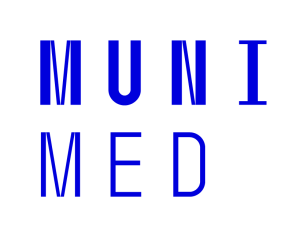 Uterine cancer
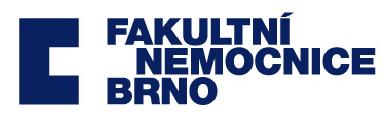 High risk type
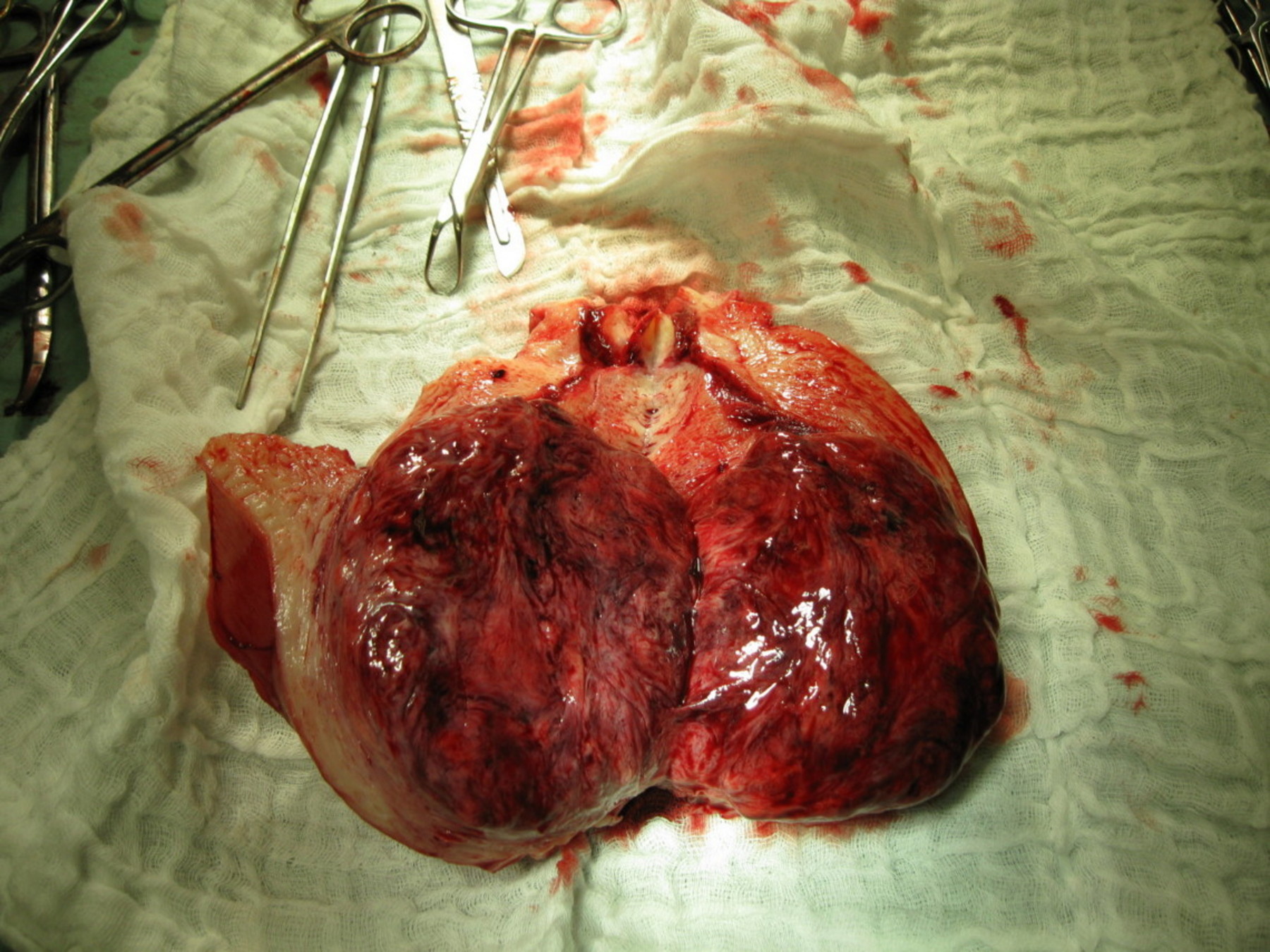 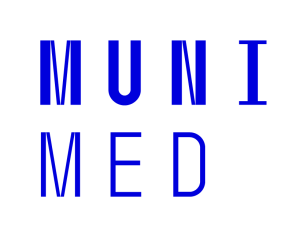 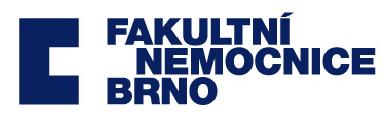 Uterine cancer
Five-year disease-specific survival rates in accordance withstages
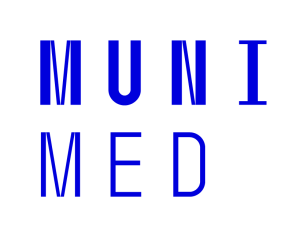 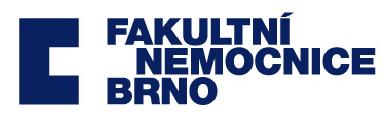 Uterine cancer
Clinical symptoms
Early stages
irregular vaginal bleeding in premenopausal women
postmenopausal vaginal bleeding
vaginal discharge
      
Advanced stage of cancer
pelvic pain, sacroiliac pain
hematuria
enterorrhagia

Asymptomatic patients (based on ultrasound examination)
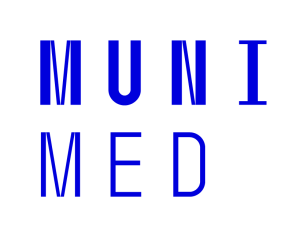 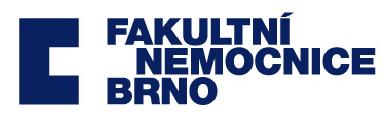 Uterine cancer
Diagnosis
Absence of screening method !!!
Prebioptic methods
     - ultrasound examination
     - cytodiagnostic techniques 
Bioptic methods
    - Pipelle endometrial sampling
     - dilatation & curettage 
     - hysteroscopy with endometrial biopsy
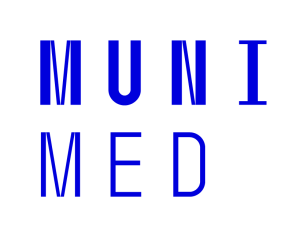 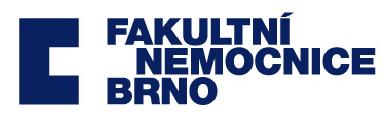 Uterine cancer
Staging
Obligatory 
- Gynecologic examination
- Expert ultrasound of abdomen and pelvis 
- Chest x-ray 
- Laboratory tests, Internist examination
Facultative
- MR of abdomen and pelvis (ev. PET/MR, PET/CT)
- Cystoscopy
- Rectoscopy (colonoscopy) 
- Tumor markers (CA125, HE4)
Uterine cancer
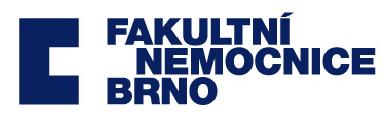 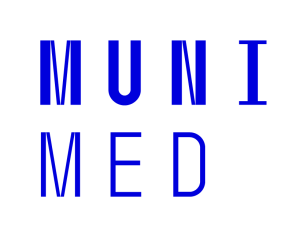 Expert ultrasound  examination
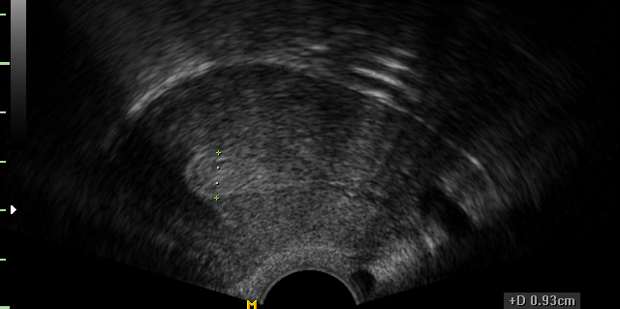 Tumor in endometrial polyp limited to endometrium (without myometrium invasion)
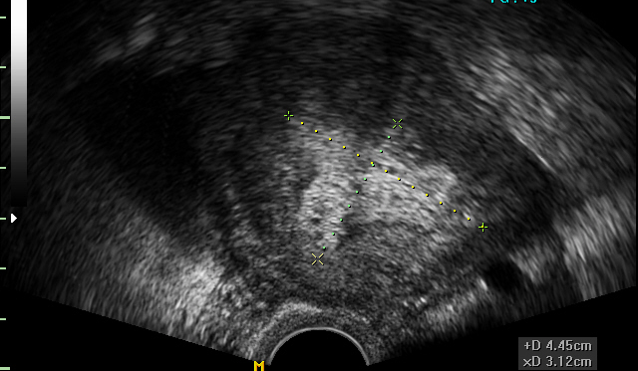 Tumor invades less than one half of the myometrium
Uterine cancer
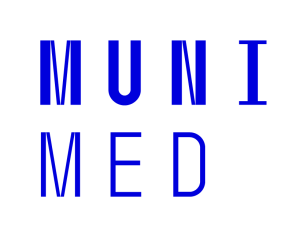 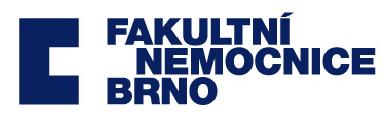 Expert ultrasound  examination
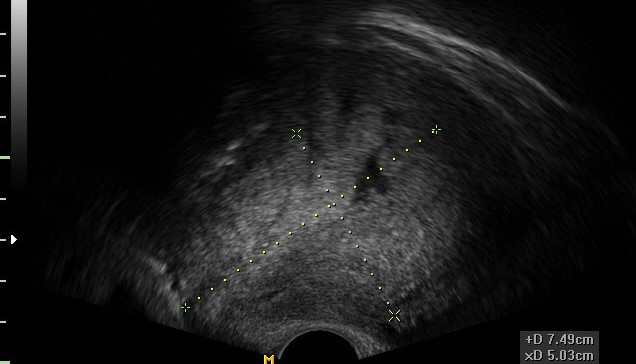 Tumor invades one half or more of the myometrium
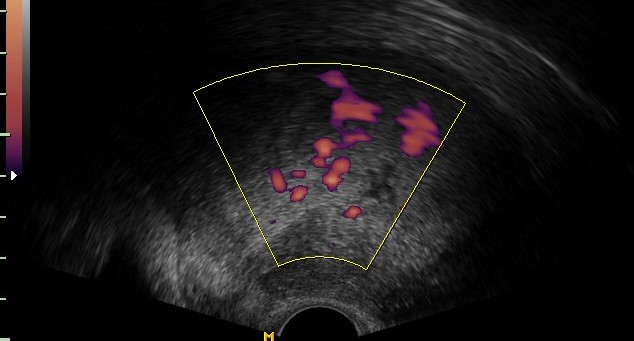 Deeply invasive tumor with high colour score in Doppler mode
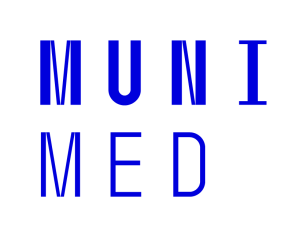 Uterine cancer
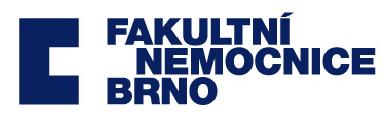 Therapy
Surgical treatment - method of choice
Radiotherapy
Chemotherapy – advanced stages of cancer
Hormonal therapy – relapsed cancer
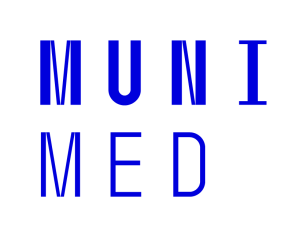 Uterine cancer
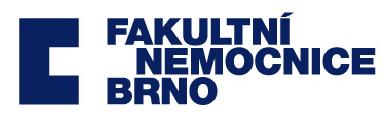 Surgical treatment
Low risk – Hysterectomy + bilateral adnexectomy

High risk - Hysterectomy + bilateral adnexectomy + aortopelvic lymphadenectomy (+ infracolic omentectomy in serous histologic type) 

Advanced stages - Cytoreductive surgery, icluding pelvic exenteration in IVA stage
Uterine cancer
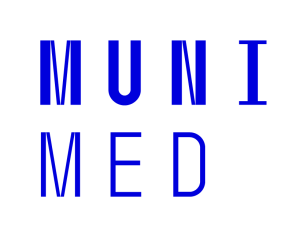 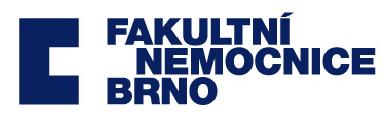 Surgical treatment
Operační léčba
Surgical approache

Miniinvasive
(laparoscopic, robotick)

low risk pacients 
selected high risk patients
     (without age and comorbidity 
 limitation due to the Trendelenburg
 position)
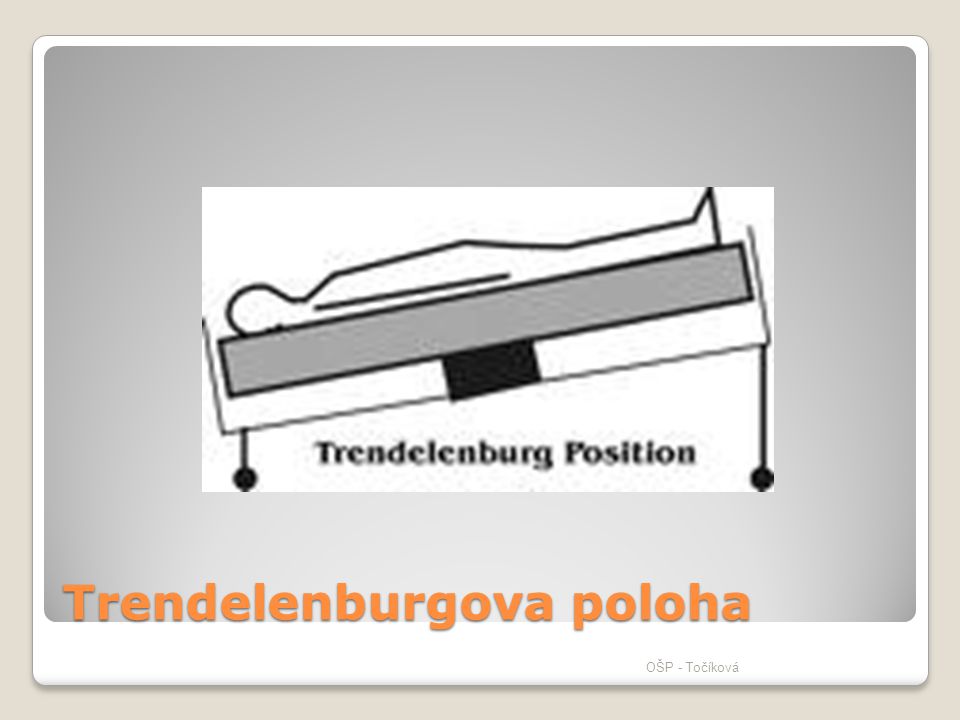 Uterine cancer
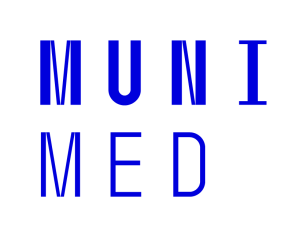 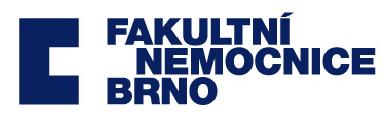 Surgical treatment
Surgical approache

Laparotomy

Patients contraindicated
    to miniinvasive surgery
     (comorbidity, advanced stage of disease)

     - suprapubic incision - low risk     
     - midline laparotomy - high risk, 
       advanced stage of disease
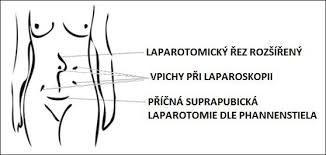 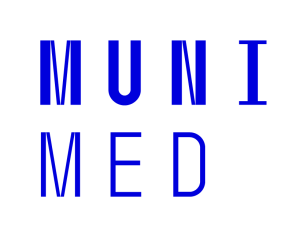 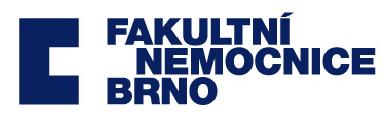 Uterine cancer
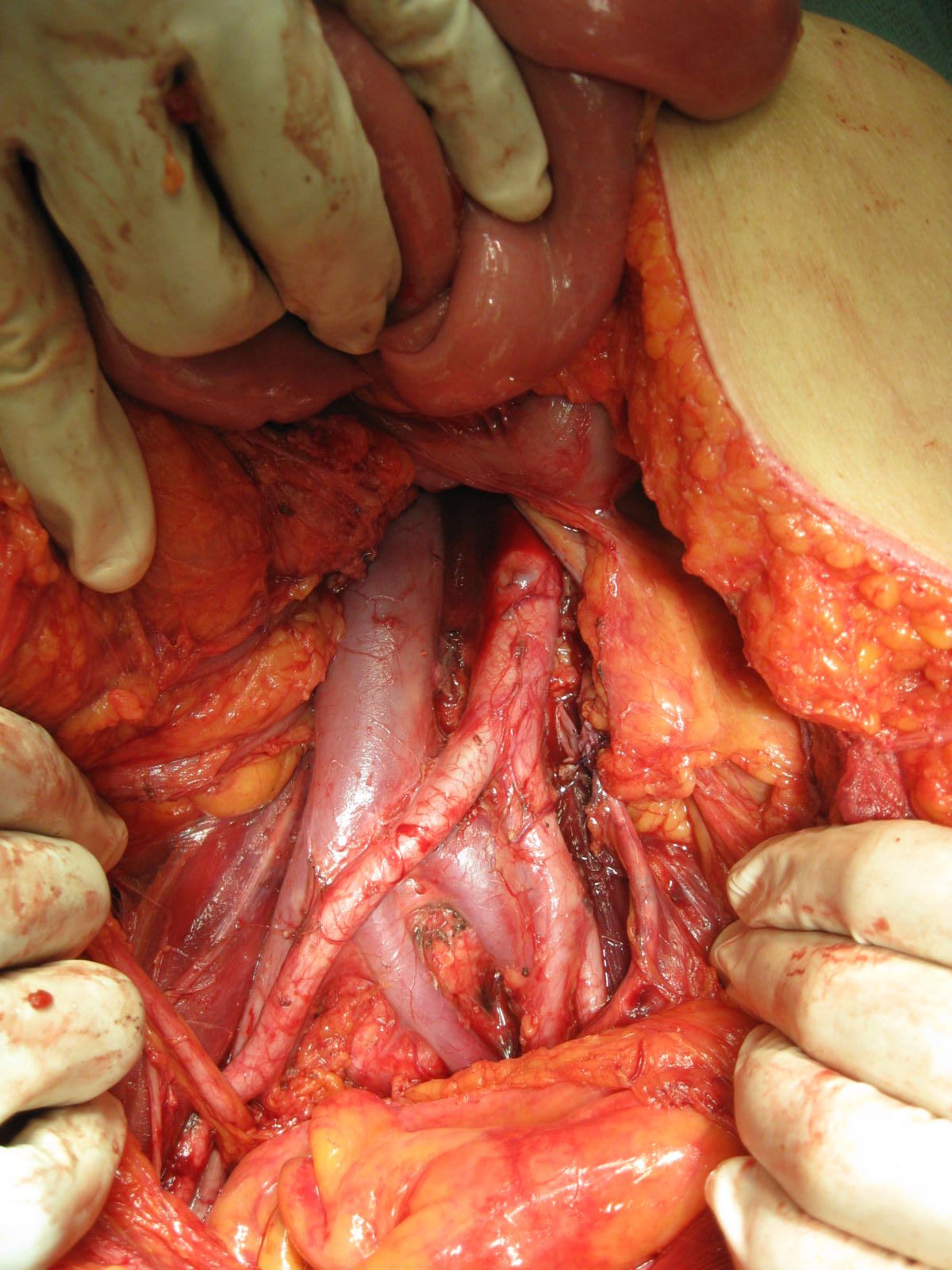 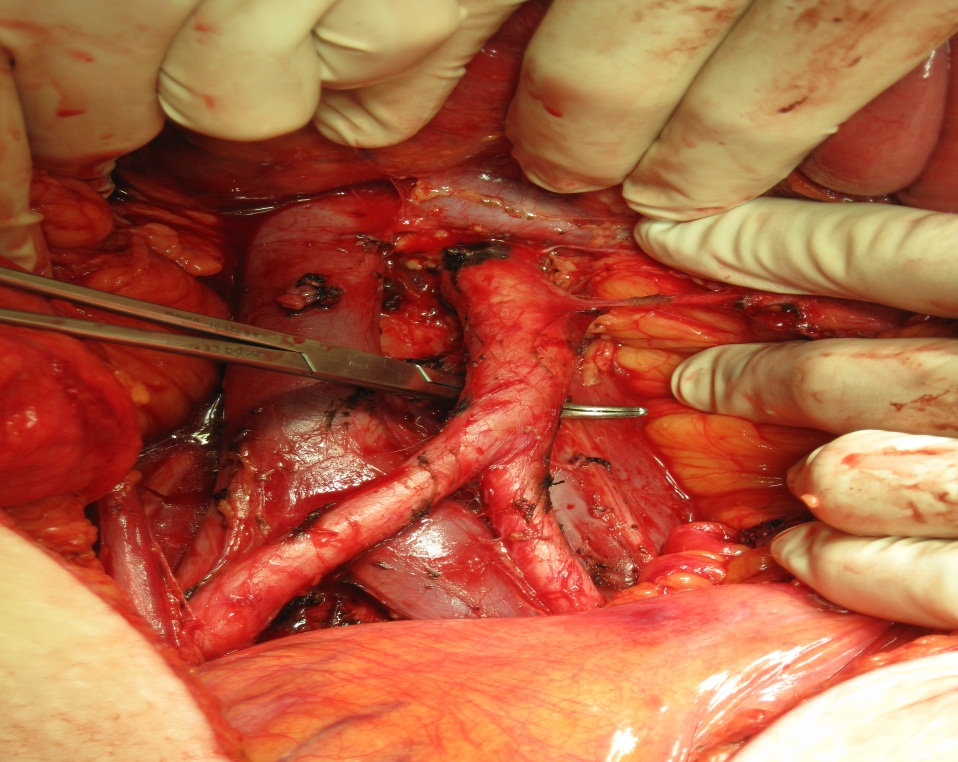 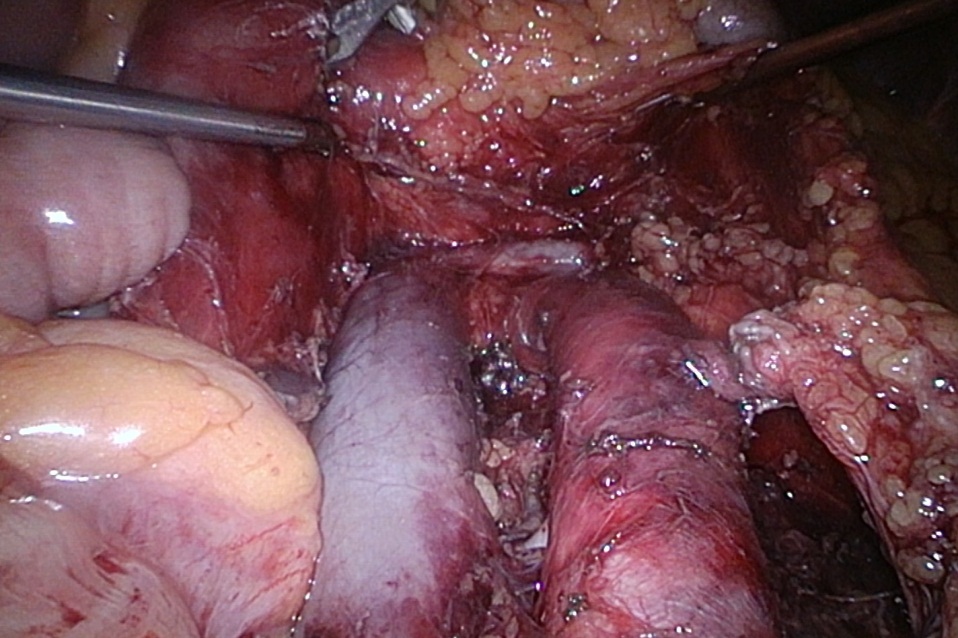 Uterine cancer
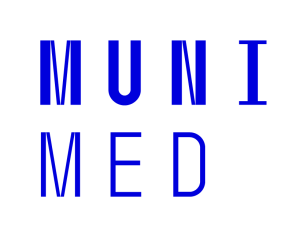 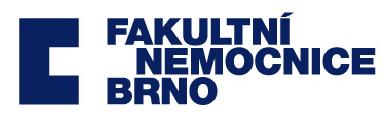 Surgical treatment
- high risk – in more than 50% cases with negative lymph nodes
     - lymph nodes positivity
     : 50% pelvic region
     : 30% pelvic and paraaortic lymph nodes lesion in the same time 
     : 20% isolated paraaortic lymph node lesion 
DEVELOPMENT OF NEW METHODS FOR SENTINEL LYMPH NODES DETECTION
Uterine cancer
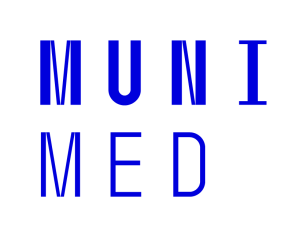 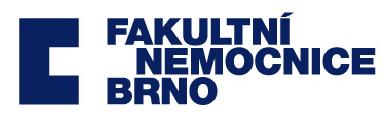 Surgical treatment
SENTINEL NODES DETECTION METHODS
- subserous myometrial application
Hysteroscopic subendometrial application near 
     the tumor  
- Intracervical application (PREFERENCE !)
: „double detection technique“ – radioisotope +          + methylene blue dye x  ICG (indocyanin green)
využití hysteroskopické aplikace radiokoloidu    pravděpodobně nejlépe respektuje anatomické  
  souvislosti a přirozenou drenáž endometria
- metodika určena pro klinické studie
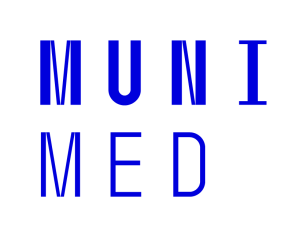 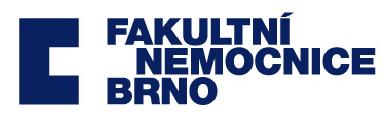 Uterine cancer
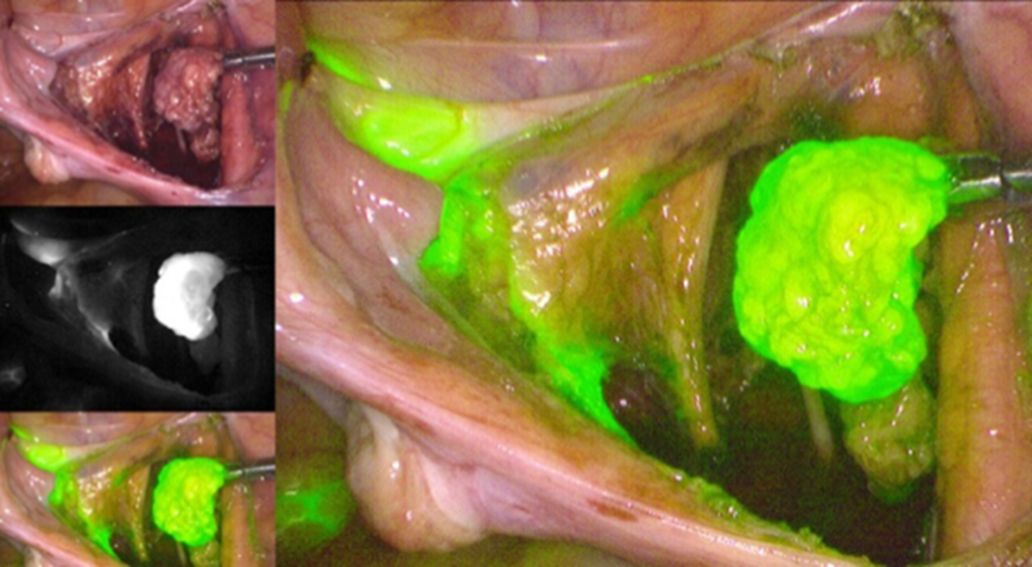 Thank you for your attention